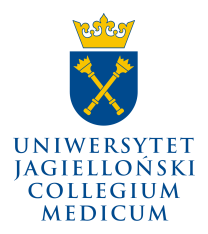 Wyzwania przed opiekunami rodzinnymi w zmieniającym się społeczeństwie
Prof. dr hab. Beata Tobiasz-Adamczyk
Konferencja „Opiekunowie rodzinni osób starszych – 
jak zbudować skuteczny system wsparcia?”
Kraków 2015
KULTURA - SPOŁECZEŃSTWO
SPOŁECZNOŚĆ – SĄSIEDZTWO
SIEĆ SPOŁECZNA
RODZINA
2
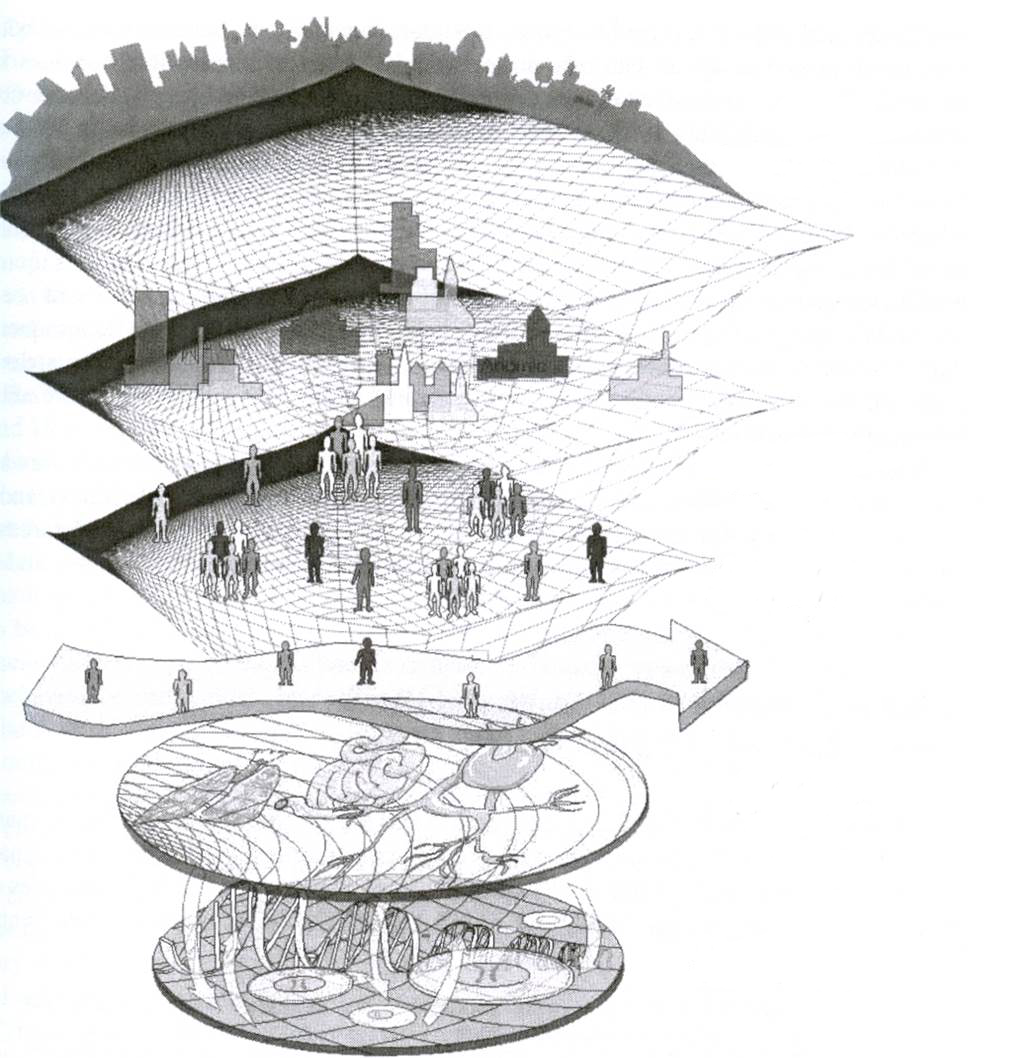 Miejsce zamieszkania, społeczność
System instytucjonalny: instytucje medyczne, instytucje opiekuńcze, ROPS
Opiekun – wsparcie ze strony sieci społecznych
Osoba starsza, wymagająca 
opieki
Choroba – niepełnosprawność, proces starzenia się
Czynniki społeczne warunkujące opiekę rodzinną
Bariery:

Zmiany w strukturze rodziny

Jednoosobowe gospodarstwa

Praca zawodowa, zarobkowa kobiet

Zmiany demograficzne

Mobilność - migracje
Czynniki wspierające:

Rozpoznanie możliwości wpółdziałania zależnych osób starszych

Zmiany w polityce społecznej

Relacje rodzinne

Wzrost działań na rzecz wspierania opiekunów rodzinnych
Opieka rodzinna
4
Położenie osób starszych niesamodzielnych z powodu choroby, niesprawności:
System wartości - przekonania, postawy - zobowiązania wobec rodziny.
Struktura - krąg krewnych i powinowatych, miejsce zamieszkania osób bliskich (oddalenie). 
Powiązania – komunikacja wewnątrzrodzinna, formy aktywności z krewnymi. 
Wymiana - transfery i wymienianie świadczeń, dóbr, usług. 
Tożsamość - poczucie bliskości i wpływu, satysfakcja w stosunkach z krewnymi.
5
Opieka ze strony rodziny
Wiek członków rodziny
Płeć 
Wykształcenie
Role społeczne
System rodziny
Stan zdrowia
Problemy w rodzinie
6
Sprawowanie opieki nad starszymi 
osobami chorymi, niepełnosprawnymi
„Szpital w domu”

Opiekun nieformalny: osoba która daje znaczącą, bliską, bezpośrednią pomoc (fizyczną lub psychiczną) osobie wymagającej takiej pomocy.

Opiekun: członek rodziny, 
przyjaciel, sąsiad.
Badania nad opiekunami:
 osób starszych
 osób z demencją
 osób z zaburzeniami psychicznymi, np. ze schizofrenią
Opiekunowie = osoby dostarczające podstawowej opieki
partner/ka, rodzice, rodzeństwo, dzieci
Proces opiekowania się przez nieprofesjonalnych opiekunów
zadania związane z opieką
 doświadczenia związane z opieką
Obiektywne i subiektywne aspekty udzielenia opieki:

 wejście w rolę opiekuna

 wkład w rolę opiekuna

 obowiązki (obciążenie związane z rolą opiekuna)
„Niezawodowi” opiekunowie
- emocjonalny,
 - fizyczny,
 - organizacyjny
3 elementy okazywania pomocy:
codzienne zadania,
 emocjonalne włączenie w pomoc
 relacje pomiędzy opiekunem a osobą otrzymującą pomoc
Dzień po dniu udzielanie pomocy:
Obiektywne wymiary opieki:
Wszystkie zadania wynikające z opieki – pomoc w samoopiece, wyręczanie w samoopiece, w poruszaniu się, organizacja opieki formalnej i korzystanie z usług medycznych, organizowanie spraw finansowych.

Emocjonalne zadania związane z opieką: wsparcie społeczne, pomoc w  podejmowaniu decyzji, poszukiwanie i dostarczanie informacji.
Zdrowie chorego – wymagającego opieki
Zdrowie
Opiekuna
Zadanie
związane z
opieką
Doświadczenia
opiekuna
związane 
z opieką
Obciążenia wynikające z opieki:
fizyczne, psychologiczne, społeczne, finansowe konsekwencje związane ze sprawowaniem opieki
doświadczenia, przeżywanie opieki 
przez opiekuna
Negatywne i pozytywne aspekty udzielania opieki
Pozytywne aspekty: okazywanie pozytywnych uczuć, poczucie bycia potrzebnym, sprostanie zadaniom, cel życia, wyzwanie, sprawdzenie się opiekuna w trudnej sytuacji, poprawa poczucia własnej wartości
Poczucie tożsamości, włączenia w społeczność, w grupę – poprawa samopoczucia („robią coś dobrego”)
Poczucie satysfakcji
Poprawa relacji społecznych pomiędzy opiekunem a osobą chorą
Pozytywne – negatywne doświadczenia w tym samym momencie opieki (zmęczenie – satysfakcja)
Konsekwencje społeczne sprawowania opieki przez  opiekuna:
ograniczenie kontaktów społecznych, izolacja społeczna

utrata wolnego czasu („czasu dla siebie”), rezygnacja z zainteresowań

konieczność rezygnacji z pracy zawodowej

dualizm ról – praca zawodowa + rola opiekuna – 2x obciążenie, zmęczenie, wypalenie zawodowe, przemoc
Psychospołeczne konsekwencje 
bycia opiekunem:
emocjonalny zły stan zdrowia
zaburzenia życia społecznego, poczucie izolacji i wyłączenia
niezadowolenie z życia w wyniku ograniczeń w aktywności społecznej
problemy związane z emocjonalnymi reakcjami, snem, stałym napięciem
Konsekwencje złej opieki dla chorego:
pogorszenie stanu zdrowia
ryzyko przemocy fizycznej, psychicznej/werbalnej, finansowej, zaniedbań, porzucenia

Opiekun „wypalony” – zmęczony, odmawiający opieki lub pod wpływem opiekowania się uciekający do autodestrukcyjnych zachowań (picie alkoholu, samozaniedbanie)
Charakterystyka grupy (N=53)
Przygotowanie vs. stopień niepełnosprawności podopiecznego
Dokładny test Fishera nie wykazał zależności (p=0.737)
Formy oczekiwanej pomocy w zależności od stopnia niepełnosprawności
Ocena obciążeń
Oczekiwania opiekunów
„…jak ktoś opiekuje się w domu taką osobą, to jest dopiero problem – to trzeba właściwie 24 godziny na dobę pilnować. To jest właściwie nie do wytrzymania – takie ciągłe napięcie.”
Kobieta, 44 lata, opiekuje się matką
„Bywają okresy lepsze, kiedy mam więcej czasu tak jakby dla siebie, ale bywa też tak, że trzeba przy mamie zrobić wszystko. A bywa np. tak, że karmienie trwa 2-3 godziny. I człowiek podaje tę zupkę, i patrzy, jak ona pomału wypływa z kącika ust, jak nie może przejść przez gardło… I to strasznie męczy. Taka zwykła czynność – wydawałoby się.” 
Kobieta, 44 lata, opiekuje się matką
Przygotowanie vs. zmęczenie opieką
Dokładny test Fishera nie wykazał zależności (p=0.611)
Radzenie sobie z opieką
Wpływ sprawowania opieki na życie opiekuna
Konsekwencje sprawowania opieki
„Zwolniłam się z pracy, aby zająć się mamą. Odeszłam na własne żądanie, z dnia na dzień, bo trzeba było zająć się mamą. Poszłam do kierownika i powiedziałam, że odchodzę z pracy. Musiałam się zwolnić, bo właściwie teraz mama wymaga opieki 24 godziny na dobę. Cały czas musi ktoś przy niej być, więc nie było innego wyjścia. Później koleżanka przyniosła mi gazetę, w której była informacja o tym zasiłku dla opiekunów. Pytała, czy o tym wiem. A ja nic nie wiedziałam, że jest takie coś, że można opiekować się i dostawać pieniądze. No i zaczęłam się o to starać. Ale był problem, bo mi powiedzieli, że nie pracuję. Ale przecież nie pracowałam dlatego, że musiałam zająć się mamą. Dlatego się zwolniłam z pracy. Powiedziałam, że przecież gdybym wiedziała, że jest taka możliwość, to bym nie zwalniała się z pracy, tylko przeszła od razu na to świadczenie. Gdybym wiedziała, to bym tak zrobiła, ale ja nie wiedziałam…”
Kobieta, 55 lat, opiekuje się matką
„Pomimo tego że zajmuję się teraz mamą, to… ja sobie założyłam tak, że nic nie może ulec zmianie. Wydaje mi się, że mi się to udaje – po prostu zachowywać tak, jak było; żadnych emocji nie przenoszę, absolutnie (…) A poza tym, ja przez te sześć miesięcy [sprawowania opieki] schudłam siedem kilo, ja prawie nie jadłam, psychicznie byłam wykończona, włosy mi zaczęły garściami wychodzić. A jak to powiedziałam mojej kuzynce, która też opiekuje się mamą, to mi mówi tak, że ona z tych stresów to wyłysiała całkiem i musi mieć perukę… Bo ja jej powiedziałam: wiesz co? Jak tak będzie dalej, to ja chyba do psychiatry pójdę. A ona mówi, że ona już była dwa razy...”
Kobieta, 61 lat, opiekuje się matką
„Czasem ta opieka wpływa na moje samopoczucie, nie ukrywam. No czasem są takie dni, że żona ma jakieś takie  dziwne pomysły, których nie do końca się… jestem w stanie zaakceptować i nie da sobie wytłumaczyć. I jest to irytujące, nie ukrywam. Natomiast fizycznie, no, póki wie pani co… Ostatnio miałem problem – jakieś coś mnie grypopochodnego dopadło – no to przenieść żonę z wózka na łóżko czy odwrotnie czy coś, to… to...było trudno…  No ale to było chwilowe, no. Więc póki co, to czasem mi kręgosłup dokucza tylko, ale to też jest takie przejściowe…”
Mężczyzna, 55 lat, opiekuje się żoną
„W pracy są rzeczywiście czasami stresujące sytuacje, w domu – no też są stresujące. No mówię, no wszystko zależy od tego… Wie pani, co mnie najbardziej stresuje? Nieraz skumuluje się pewna… czasem się coś skumuluje: zrobić zakupy, tu mają być jakieś odwiedziny, tutej trzeba do apteki pojechać, albo do lekarza odstać w kolejce – brak czasu czasem mnie stresuje. Bo jeszcze muszę pogodzić odpowiednie pory, żeby podać leki – i nieraz jest taka ciągła gonitwa, więc…  No nie da się tego uniknąć…” 
Mężczyzna, 55 lat, opiekuje się żoną
„Ja już od lat nie wyjeżdżałam z miasta. Cały czas jestem przy mamie. Jak czasami się zdenerwuję, albo mama jest bardzo niespokojna i dokucza – to po prostu biorę psy i wychodzę na krótki spacer. Mama się przez ten czas uspokoi, ja też. I to pomaga.”
Kobieta, 55 lat, opiekuje się matką
Na podstawie badań przeprowadzonych przez mgr Monikę Brygidę Brzyską, 
Zakład Socjologii Medycyny, UJ CM